ΑΝΕΜΟΕΣΣΑ
ΧΑΡΑ ΤΣΟΠΑΝΟΥ
ΕΥΑΝΘΙΑ  ΚΑΡΑΜΑΛΗ
ΒΑΓΓΕΛΙΩ  ΝΙΚΟΛΙΤΣΗ
ΜΑΚΛΑΟΥΝΤ  ΣΑΧΙΠΗ
Η ΖΩΗ ΣΤΗ ΛΗΜΝΟ
Έθιμα
Χωριά
Αρχιτεκτονική
Άνθρωποι, Χαρακτήρες και Φιλοξενία
Αναζήτηση από ίχνη αρχαίων οικισμών και στοιχεία για μετακινήσεις πληθυσμών
Μελέτη και καταγραφή των δημογραφικών στοιχείων του νησιού.
Έθιμα
Έθιμα της Πρωτομαγιάς στη Λήμνο..!

Παραμονή Πρωτομαγιάς
Στεφάνια
Λουλούδια

Πηγή http://kokkinovraxos.blogspot.gr/2012/04/blog-post_25.html
Κακανούρες
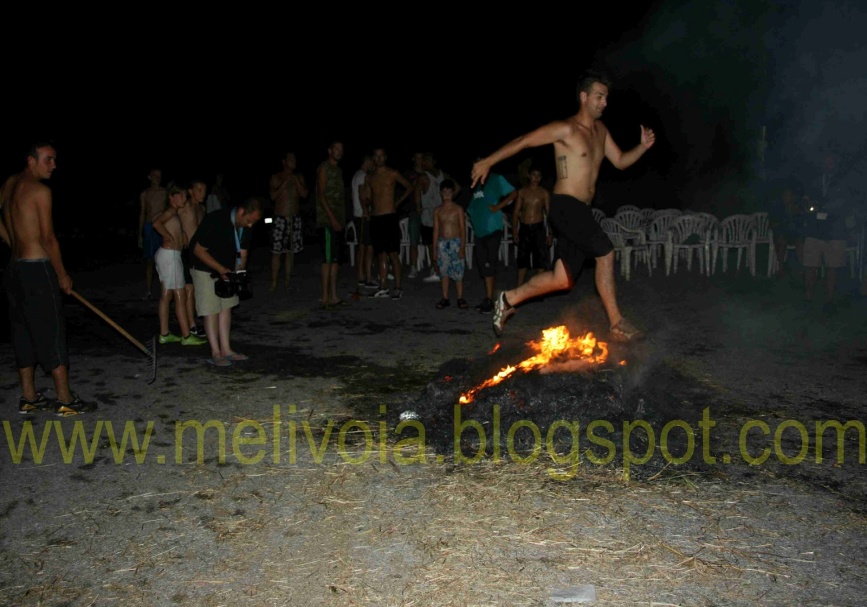 Φωτιές
21 Ιουνίου 

Πηγή
http://www.limnosreport.gr/archives/490
Ιπποδρομίες στην Λήμνο..!

Πανηγύρι Αγίου Γεωργίου
Άλογα 
Πάθος 


Πηγή:
http://www.google.gr/search?q=www.ipodromies+lhmnoy&oq=www.ipodromies+lhmnoy&sourceid=chrome&ie=UTF-8&safe=active
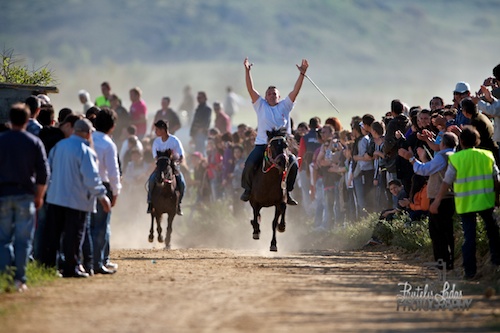 Χωριά
Ρωμανού Ν 
Σκανδάλη ΝΑ
Φισίνη ΝΑ 
Κοντιάς ΝΔ
Αγγαριώνες ΝΔ
Καλλιθέα ΝΔ
Λιβαδοχώρι ΒΔ
Νέα Κούταλη ΝΔ
Πεδινό ΝΔ
Πορτιανού ΝΔ
Τσιμάνδρια ΝΔ
Άγιος Δημήτριος ΝΔ
Ατσική Β
Βάρος Β
Δάφνη Β
Καρπάσι Β
Κατάλακο Β
Σαρδές Β
Πολιόχνη ΒΑ
Θάνος ΝΔ                            
Κάσπακας ΝΔ
Κορνός ΒΔ
Μύρινα ΝΔ
Πλατύ ΝΔ
Καλλιόπη ΒΑ
Καμίνια ΝΑ
Κοντοπούλι ΒΑ
Λύχνα ΒΑ
Μούρδος Ν
Παναγιά ΒΑ
Πλάκα ΒΑ
Ρεπανίδι ΒΑ
Ροσσοπούλι Ν
Η αρχιτεκτονική της Λήμνου
Η αρχιτεκτονική της Λήμνου
Παρατηρούμε ότι τα περισσότερα σπίτια της Λήμνου  έχουν μια ιδιαίτερη αρχιτεκτονική. 
Τα περισσότερα έχουν ως βασικό υλικό την πέτρα.
Η αρχιτεκτονική της Λήμνου
Στην εποχή που δεν υπήρχε το ηλεκτρικό κουδούνι το αντικαθιστούσε ένα μεταλλικό ή πέτρινο χεράκι στην εξώπορτα του σπιτιού το οποίο ονομαζόταν ρόπτρο.
Ερωτηματολόγια
Θετικά
Αρνητικά
Αρχαίος οικισμός
Η Πολιόχνη είναι ένας αρχαιολογικός τόπος στην ανατολική Λήμνο, κοντά στο χωριό Καμίνια, χτίστηκε την νεολιθική εποχή την 4η ή την 5η χιλιετία π.Χ. Βρίσκεται απέναντι από την Τροία. Υπήρξε αστικός οικισμός με 15.000 κατοίκους με πέτρινες κατοικίες, προστατευτικό τείχος, πηγάδια, δρόμους και πιθανών βουλευτήριο.
Μύρινα-Ηφαιστεία
Το νησί γνώρισε ακμή στην προϊστορική εποχή. Ενώ στους ιστορικούς χρόνους ονομαζόταν Δίπολης επειδή είχε δύο ισχυρές πόλεις την Μύρινα και την Ηφαιστεία.
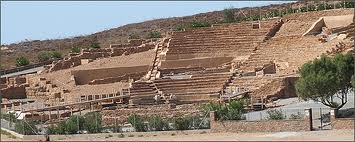 Μεταπολεμική Λήμνος
Ο Β’ παγκόσμιος πόλεμος έφερε στη Λήμνο την Γερμανική κατοχή μέχρι 16 Οκτωβρίου 1944. Μετά τον εμφύλιο σπαραγμό, οι συνθήκες διαβίωσης στο νησί ήταν άθλιες.
Καταγραφή των δημογραφικών στοιχείων
18ος αιώνας    10.000 κάτοικοι
19ος αιώνας    20.000 κάτοικοι
20ος αιώνας    27.000-30.000 κάτοικοι